Муниципальное Общеобразовательное Учреждение                                                 « Средняя школа  № 14 им.Лататуева В.Н.» г.Ярославля
« Развитие связной речи с использованием  пособия Андреевой Н.Г. у детей младшего школьного возраста с ЗПР.»

 
                                                                                                
                                                                                 
                                                             
                                                          
                                               Подготовила:
                                         Учитель-логопед первой квалификационной категории
                                                       Герасимова Надежда Евгеньевна.

                                                                       2023
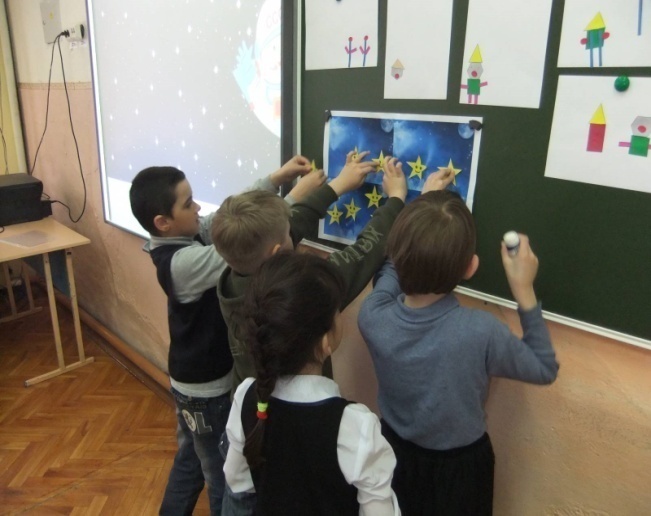 Цель состоит в том, чтобы научить детей свободно и правильно выражать свои мысли в устной и письменной форме.
Задачи:
1)  Работа над развитием речевых умений в процессе выполнения упражнений по связной речи; совершенствование коммуникативных умений, необходимых для создания текстов разных типов и жанров
 2) Работа над развитием умения воспроизводить тексты в устной форме (пересказ) и в письменной форме (письмо изложения).
 3) Работа над развитием умения создавать собственные тексты разных типов и жанров (письмо сочинений).
Ключевым моментом  в пособии Натальи Григорьевны является направленность на развитие письменной связной речи. Это пособие представляет собой три книги.
2- кл. Часть 1.Устная связная речь. Лексика.
3-кл. Часть 2.. Предложение. Текст.
4-кл. Часть 3. Письменная связная речь.
В книгах  удобные конспекты, хотя конечно, каждый логопед может внести, кое что  своё. Занятия построены  очень интересно., из-за  смены разных задании , дети не устают на уроке.
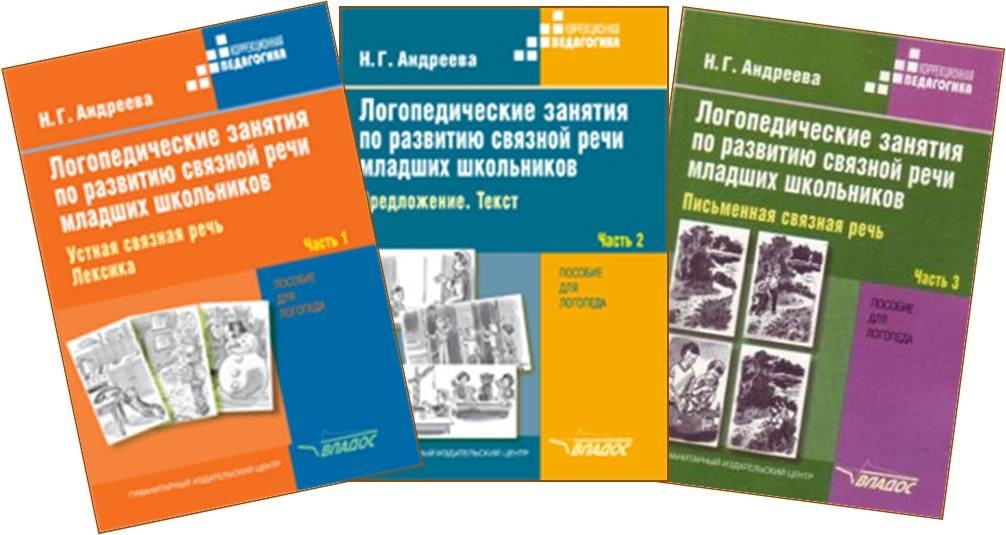 Умения учащихся формируемые при работе  по каждой части пособия.
Часть 1. Устная связная  речь. Лексика.
- Умение анализировать литературный текст, выделять части его структуры.
- Определять стиль текста.

Часть 2. Предложение.Текст.
- Формирование умения детально анализировать и сопоставлять слово, словосочетание, предложение как речевые единицы.
- Проводить качественный и количественный анализ предложений, закрепляя навык обозначения границ предложения на письме.
- Развивать умение самостоятельно составлять развёрнутые и краткие  неподготовленные сообщения, ответы, создавать вопросы, рассуждать.
- Умения построения связного высказывания, предупреждая аграмматизм согласования и управления , повторение слов в предложении.

Часть 3 .Письменная связная речь.
- Формирование умений ,необходимых для создания высказывания.
- Формирование умений ,необходимых для  восприятия готового  текста
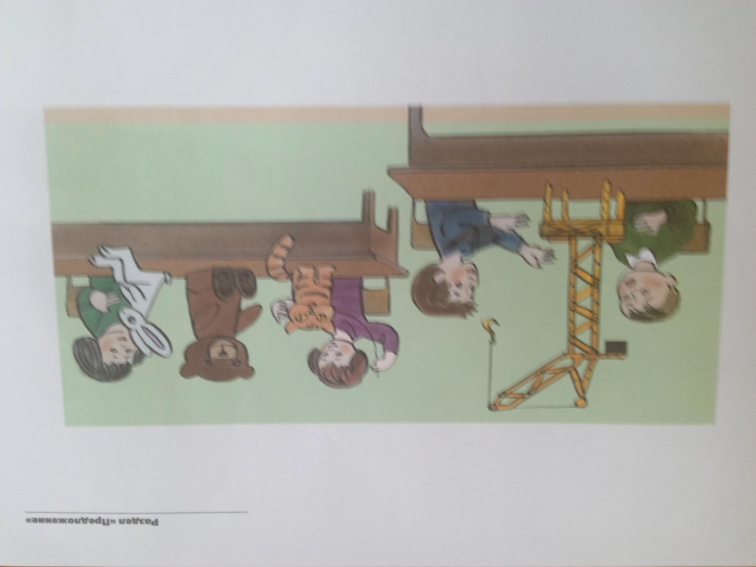 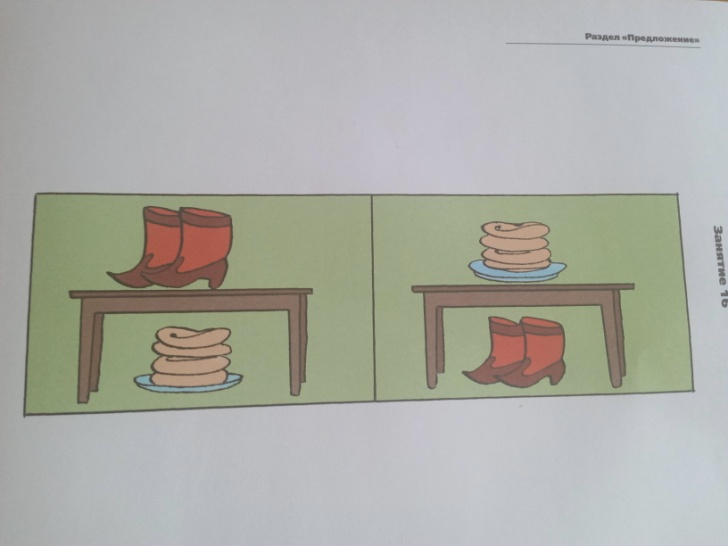 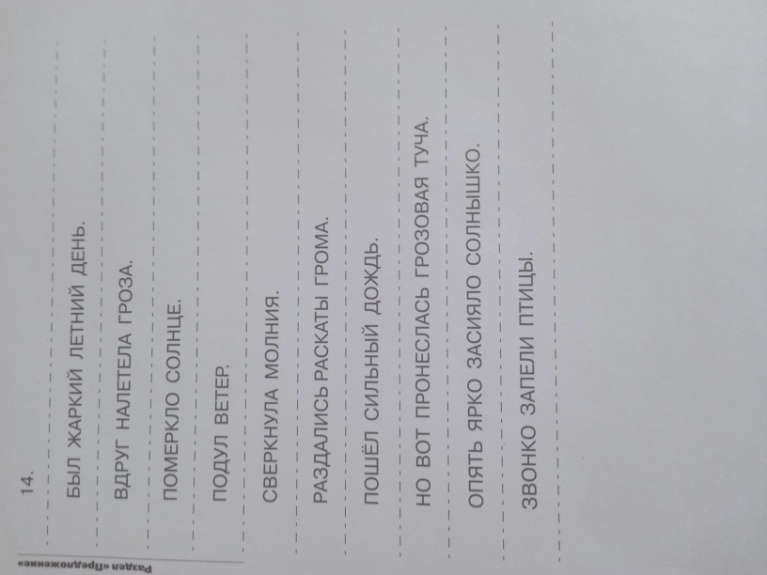 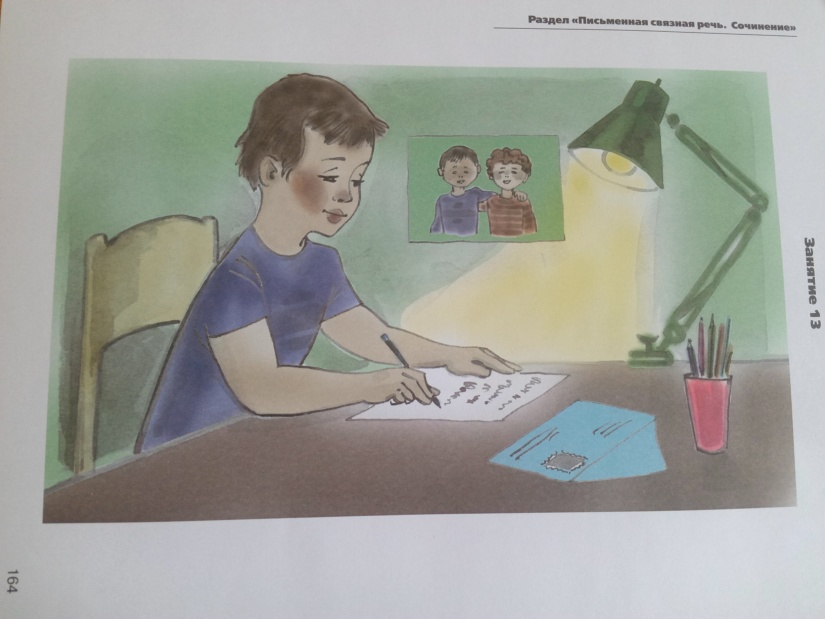 Спасибо за внимание.